Analysing educational trials: the Education Endowment Foundation Archive
Steve Higgins, Adetayo Kasim, ZhiMin Xiao, with Nasima Akhter, Ewoud De Troyer, Quentin Dhumeaux, Mengchu Li

s.e.higgins@durham.ac.uk
@profstig

'Bristol Conversations in Education' seminar series, School of Education, Bristol University 
24th October, 2018
The EEF Archive aims:
1.	To track the impact of EEF projects longitudinally (by linking to the National Pupil Database)
2.	To compare and group the effects of different projects so to draw lessons about which approaches to teaching and learning are most effective generally, and which are effective for different groups (such as FSM)
3.	To answer methodological questions about research design, analysis and outcome measurement in educational trials
4.	To investigate the cumulative impact of projects on schools and pupils; and
5.	To understand better EEF’s target group of disadvantaged pupils.
The Archiving Process
Independent evaluator submits data from EEF project to FFT
FFT re-match with National Pupil Database (NPD)
Batch transfers to Durham every six months
New NPD data added when available (annually)

65 projects to date (out of 135 commissioned)
About 750,000 pupils

EEF Archive small grants – DfE/ONS
Principles and caveats
Principles
Independent evaluator’s peer-reviewed published estimate is always the official EEF finding for impact on attainment
Exploratory analysis to inform EEF’s evaluation strategy
Help to explain variation in trial impact
Agreed process should errors be identified

Caveats
Can’t always match N (4/39 projects greater than 10% difference)*
NPD data removed and re-matched
Additional covariates may alter the N and alter the effect size
Some raw scores transformed 
Gain score distribution may differ from post-test
* ‘included in final analysis’ tag now required on deposit with FFT
Durham process and progress
Initial exploration
Development of analytic models
	Different effect size calculation (Cohen’s d, Hedges’ g, Glass’ Δ),
	Post-test only comparisons (δ)
	Gain score
	Ordinary least squares (OLS)
	Multi-level models
		Explore variances within, between, total
		Frequentist
		Bayesian
	Design specific: individual randomisation, cluster, multi-site 

R package ‘EEFanalytics’ https://CRAN.R-project.org/package=eefAnalytics
Initial exploration
Development of analytic models
	Different effect size calculation (Cohen’s d, Hedges’ g, Glass’ Δ),
	Post-test only comparisons (δ)
	Gain score
	Ordinary least squares (OLS)
	Multi-level models
		Explore variances within, between, total
		Frequentist
		Bayesian
	Design specific: individual randomisation, cluster, multi-site
Control for:
	Baseline
	School/ clustering
	Design
Xiao Z., Kasim, A., Higgins, S.E. (2016) Same Difference? Understanding Variation in the Estimation of Effect Sizes from Educational Trials International Journal of Educational Research 77: 1-14  http://dx.doi.org/10.1016/j.ijer.2016.02.001
Initial findings
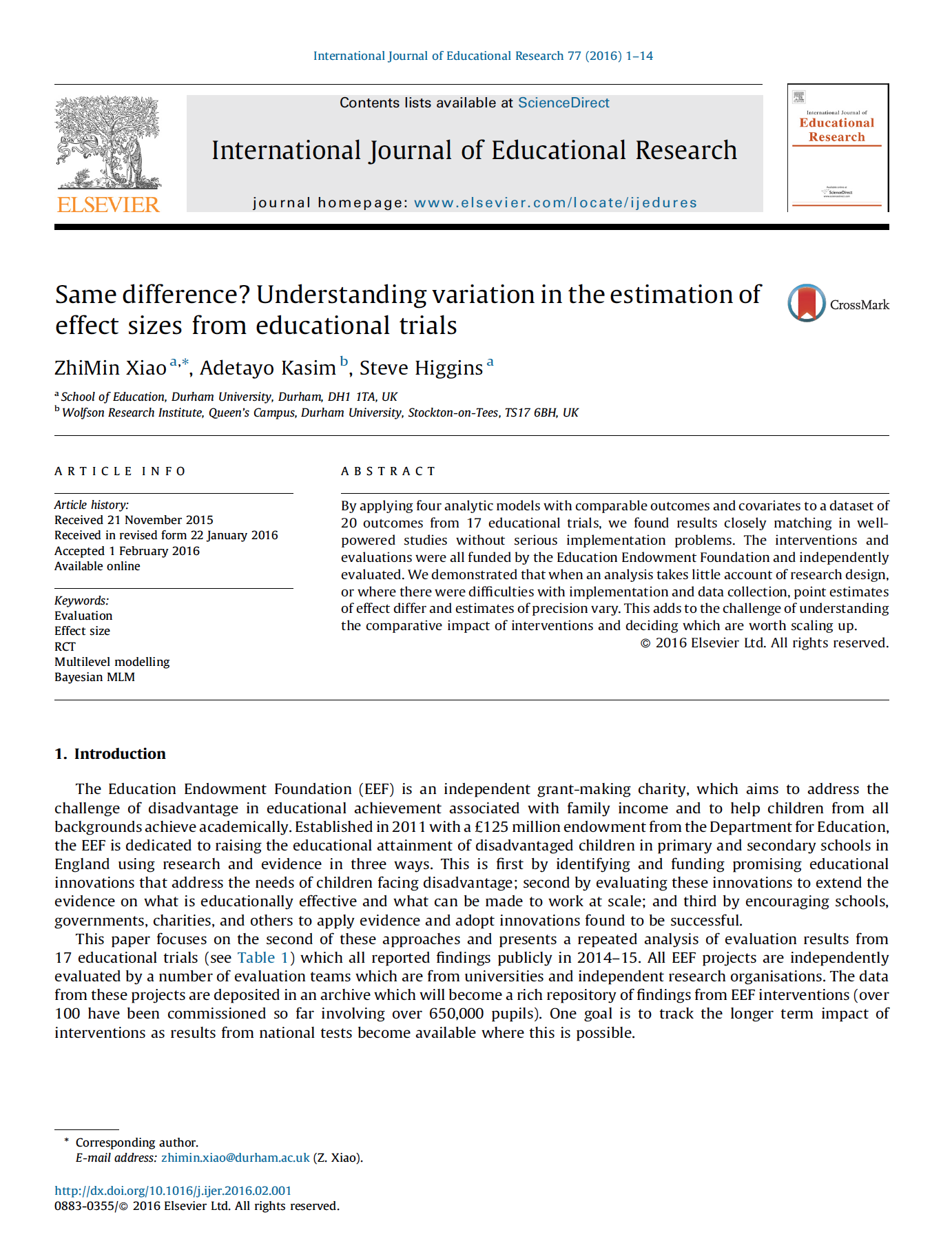 17 EEF projects
Four analytic models

Findings
Results converge in larger, unproblematic trials
Point estimates and estimates of precision vary when trials are problematic (e.g. testing issues, randomisation), when design and analysis not matched; with different co-variates added; when outcomes are different or transformed (e.g. z-scores)
Results tend to diverge if ICC ≥ 0.2 and there are few clusters/schools
MLM total variance ‘most conservative’ model (wider Confidence Intervals)
Bayesian estimates identical but more precise (narrower Credible Intervals)
Variation
56 outcomes from 39 projects
32 outcomes small difference ≤  0.05
19 between 0.06 and 0.10
2 between 0.11 and 0.19
2  large difference > 0.20 (Discover Summer School, Mind the Gap)

Mean difference is zero
Variation in estimates
Stem and leaf plot of differences between Evaluator and archive MLM total variance estimates for 56 primary outcomes across 39 projects
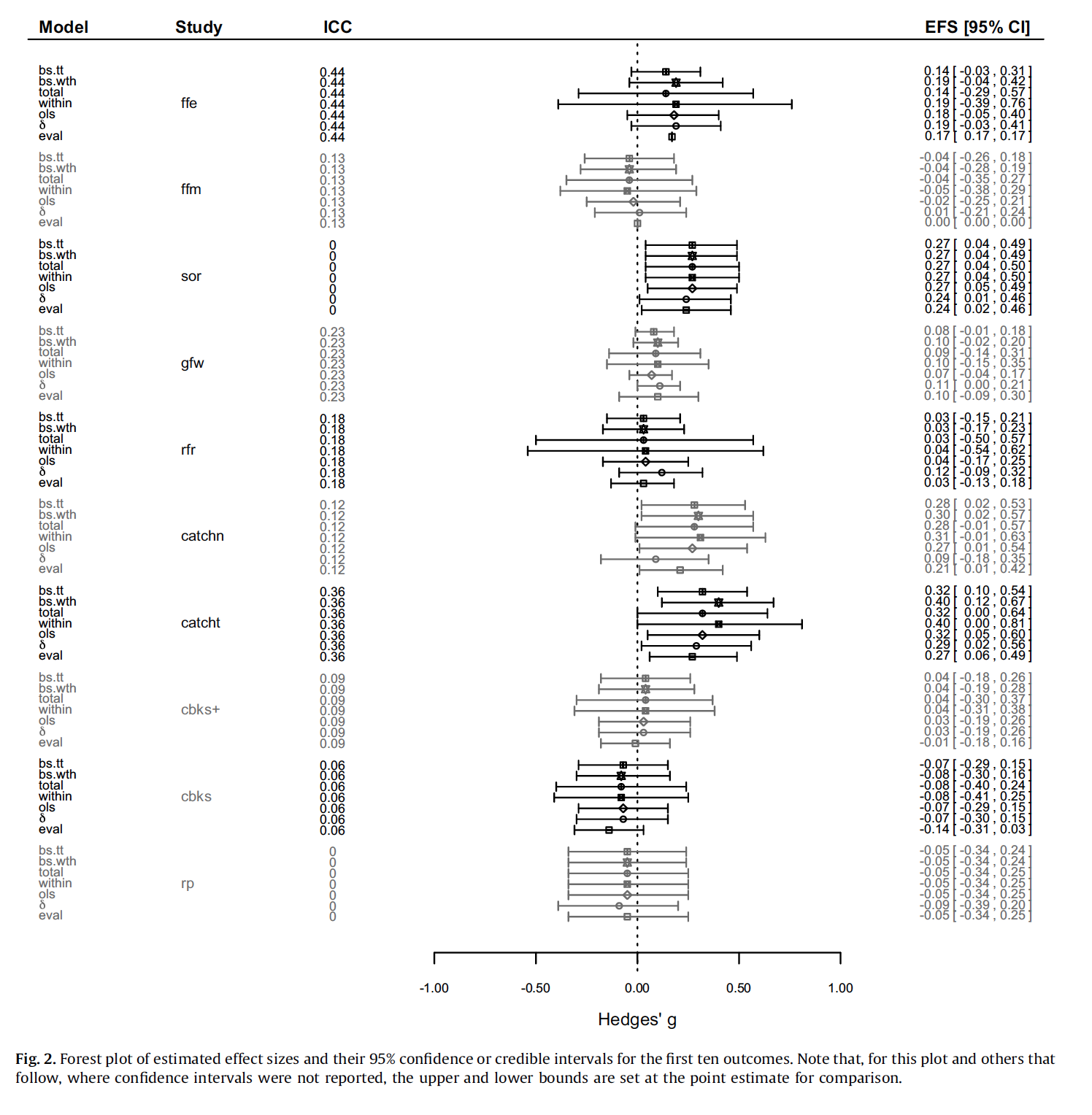 Overview of variation
Sample of evaluator models
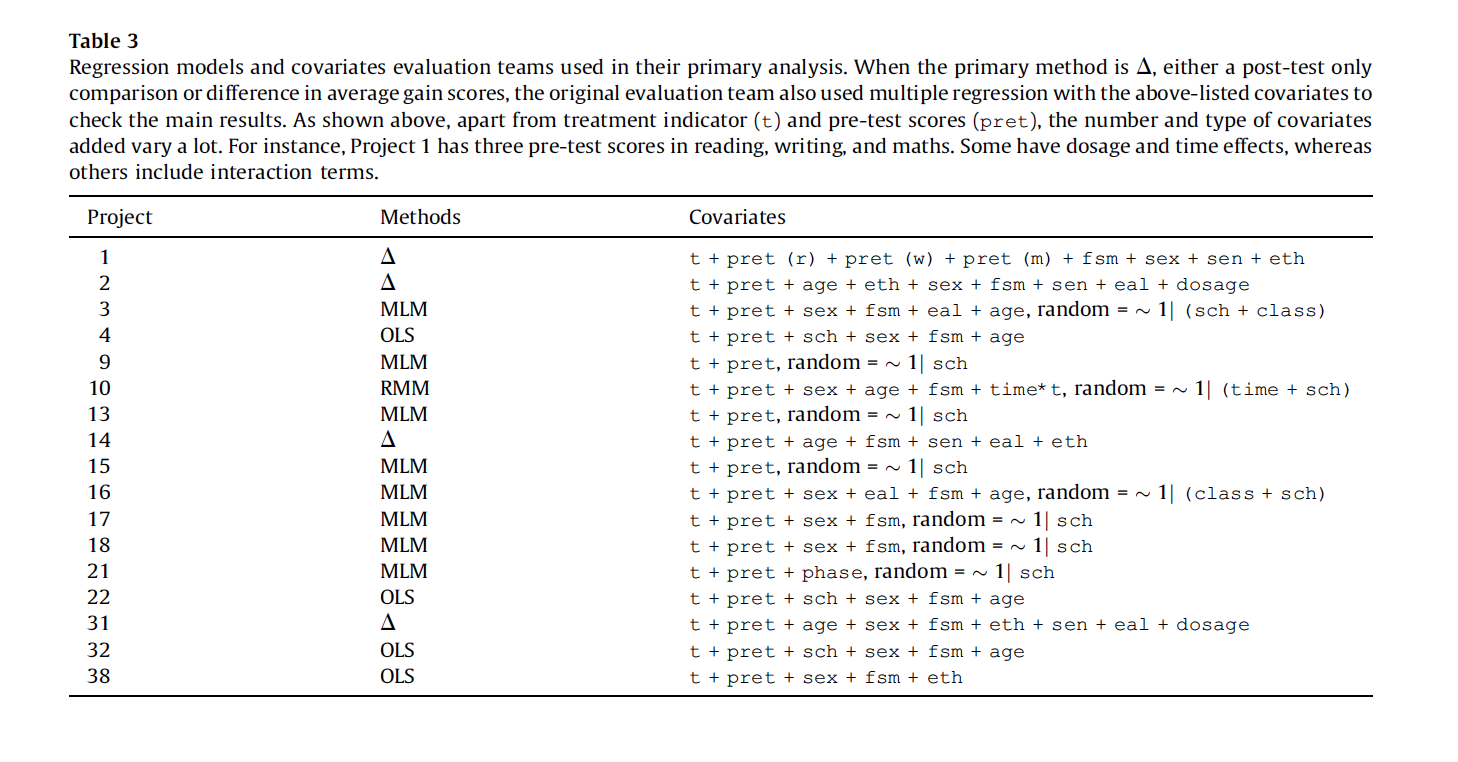 Xiao Z., Kasim, A., Higgins, S.E. (2016) Same Difference? Understanding Variation in the Estimation of Effect Sizes from Educational Trials International Journal of Educational Research 77: 1-14  http://dx.doi.org/10.1016/j.ijer.2016.02.001
Convergence: Text Now
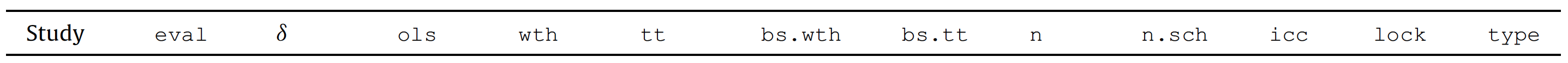 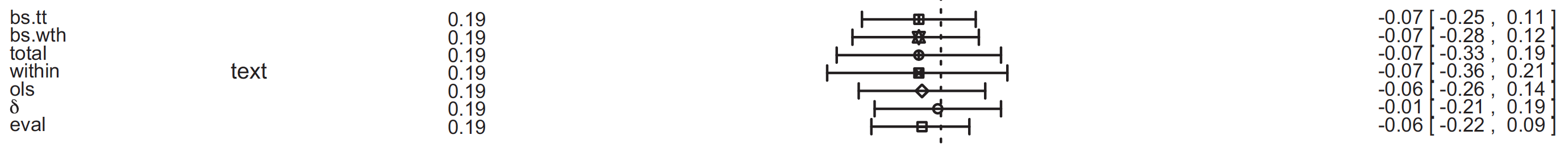 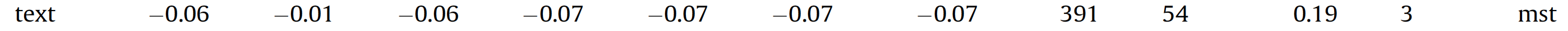 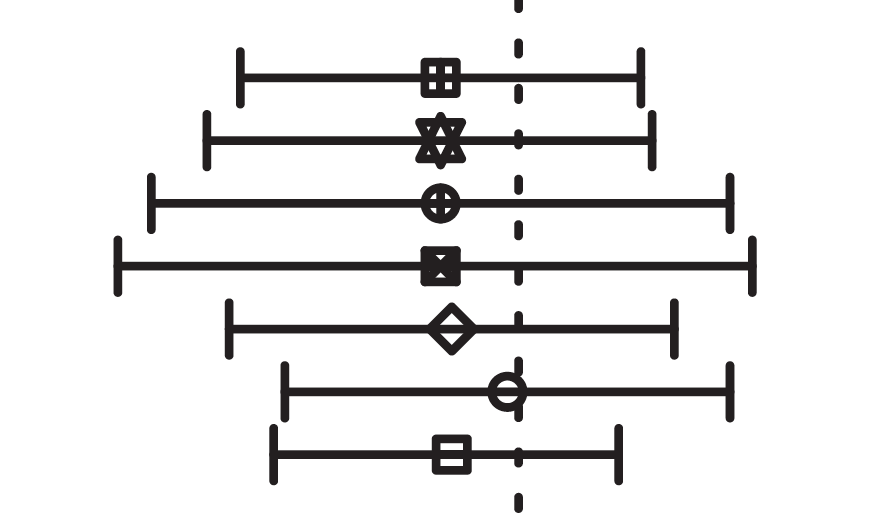 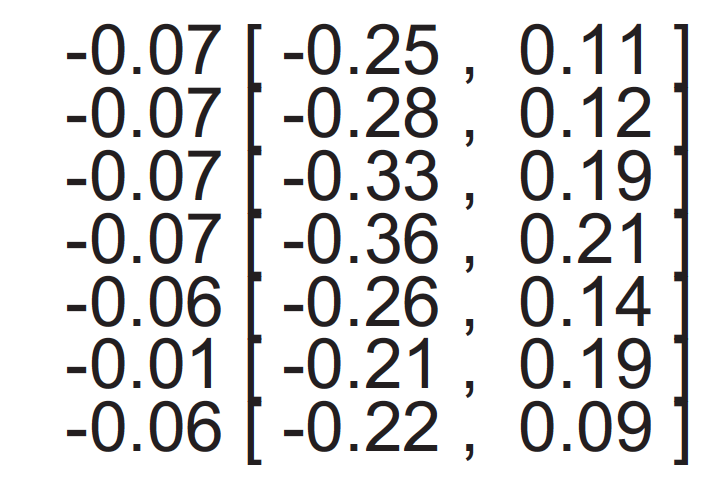 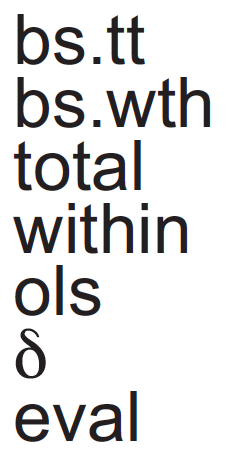 0
Pre-test imbalance
Clustering: Maths Mastery Secondary
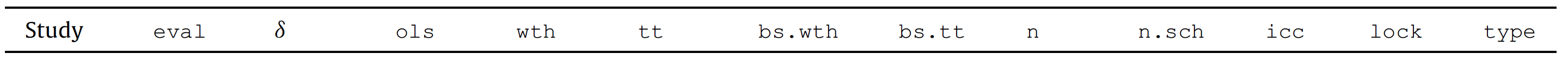 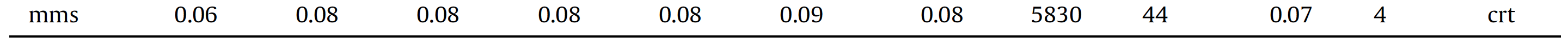 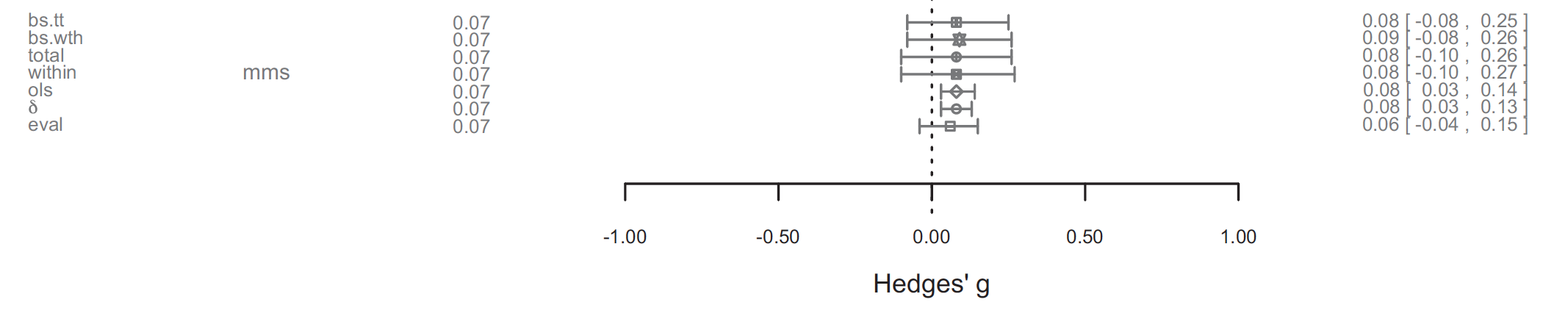 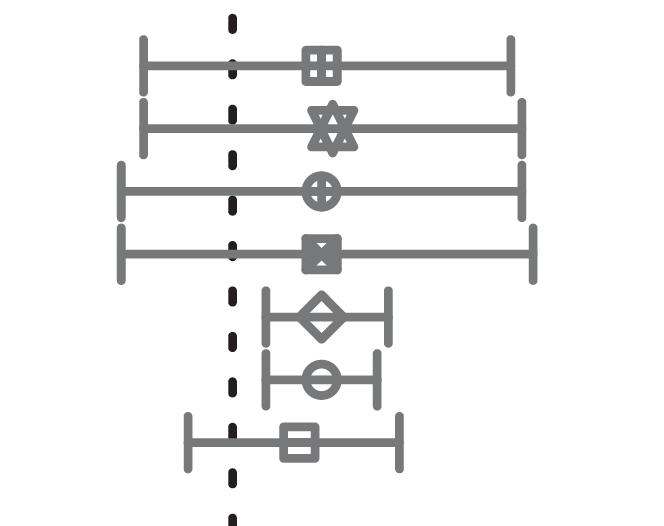 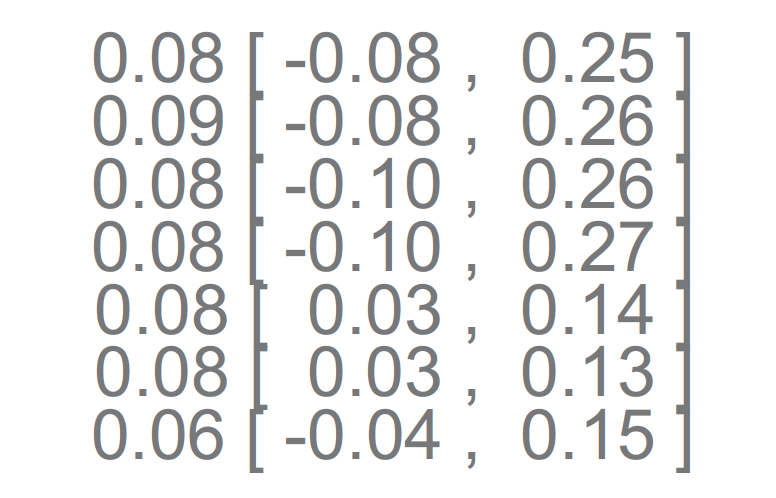 Point estimates similar, CIs vary
0
Divergence: Fresh Start
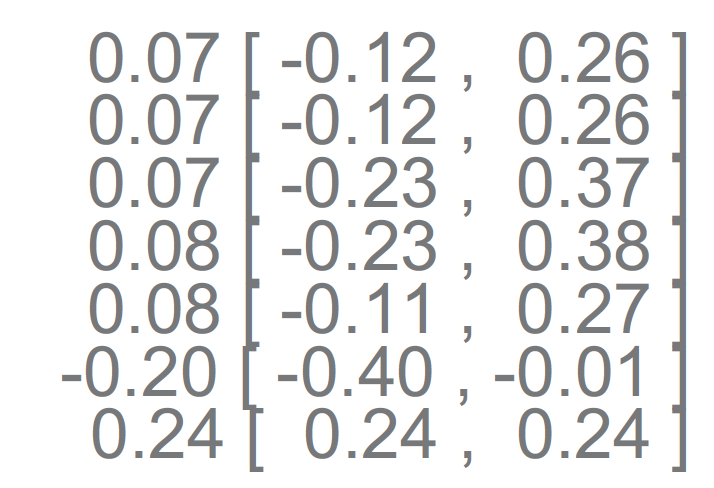 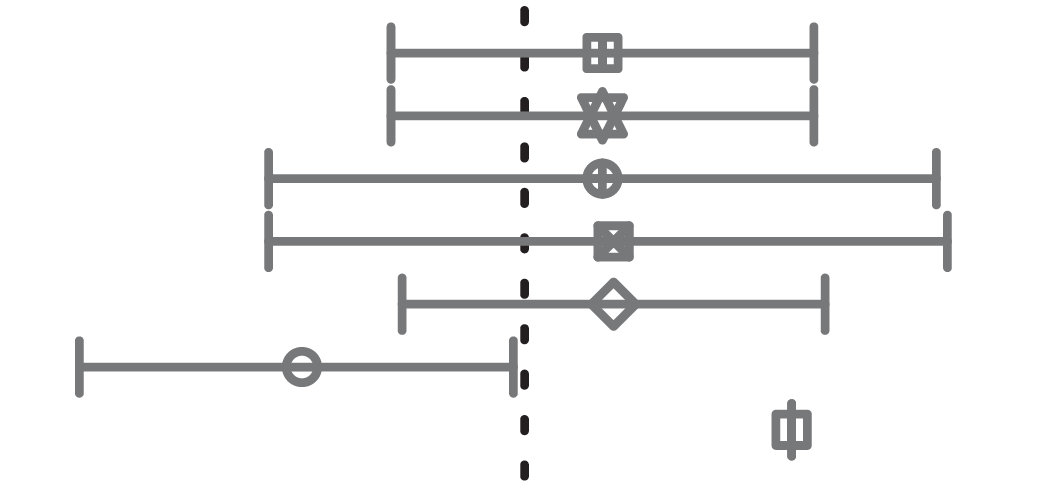 0
Large pre-test imbalance
Post-ANCOVA models correct for this 
Evaluator gain estimate much higher
Post/gain differences
Other explorations
What extent of imbalance at baseline can be adequately addressed with a post-test analysis (Lord’s Paradox)?
Treating multisite trials as cluster randomised trials and using Hedges’ (2007) formula can be overly conservative
Exploring individualized treatment effects/ updating binomial effect size display (Rosenthal & Rubin 1982)
How best to deal with missing data - different imputation methods produce different effect size estimates and can also introduce bias
Subgroup or interaction analysis – when is each better?
Thorny issues and reflections
Thorny issues
p-values and uncertainty estimates
Messages – project level & archive level consistency?
Means or distributions? (cf. Deaton & Cartwright (2016) on RCTs & Average Treatment Effects)
Replication and direct comparisons?

Reflections
What is acceptable analytic variation?
What is the best estimate of the ‘average treatment effect’?
How much should evaluators be constrained for comparability?
With intention to treat approach, sample sizes predicated on minimum necessary to detect a probably overestimated EEF Toolkit effect size, and using MLM total variance are we being too conservative?
Publications
Kasim, A., Xiao Z.,  Higgins, S.E & De Troyer, E. (2014)  eefAnalytics [Computer software] https://CRAN.R-project.org/package=eefAnalytics 
Higgins, S. (2016) Meta-synthesis and comparative meta-analysis of education research findings: some risks and benefits Review of Education 4.1: 31–53. http://dx.doi.org/10.1002/rev3.3067  
Higgins, S. & Katsipataki, M. (2016) Communicating comparative findings from meta-analysis in educational research: some examples and suggestions International Journal of Research & Method in Education 39.3 pp 237-254 http://dx.doi.org/10.1080/1743727X.2016.1166486  
Xiao Z., Kasim, A., Higgins, S.E. (2016) Same Difference? Understanding Variation in the Estimation of Effect Sizes from Educational Trials International Journal of Educational Research 77: 1-14  http://dx.doi.org/10.1016/j.ijer.2016.02.001  
Xiao, Z. Higgins, S. & Kasim, A (2017) An Empirical Unravelling of Lord's Paradox The Journal of Experimental Education http://dx.doi.org/10.1080/00220973.2017.1380591  
Xiao, Z., & Higgins, S. (2018). The power of noise and the art of prediction. International Journal of Educational Research, 87, 36-46. http://dx.doi.org/10.1016/j.ijer.2017.10.006
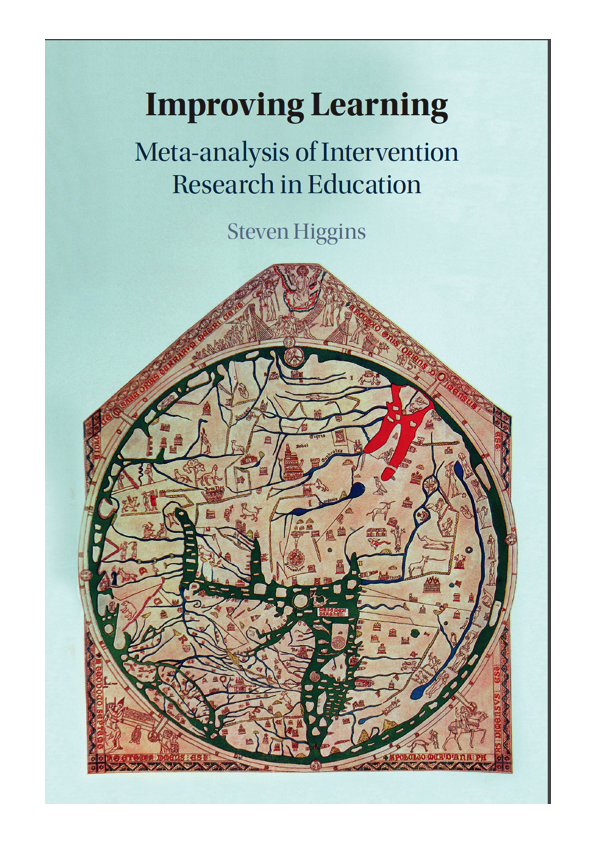 Higgins, S. (2018) Improving Learning: Meta-analysis of Intervention Research in Education Cambridge: Cambridge University Press http://dx.doi.10.1017.9781139519618